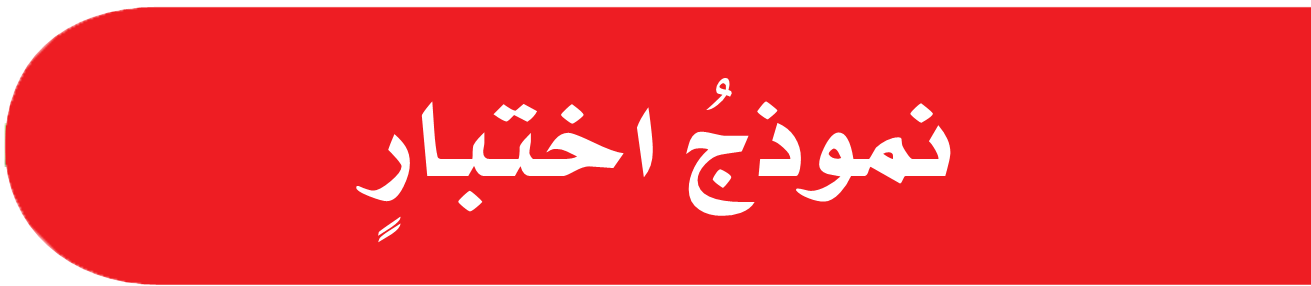 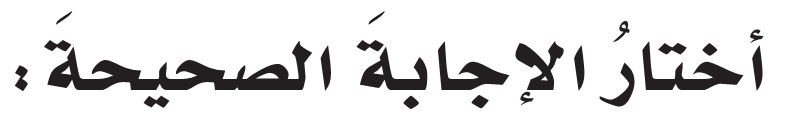 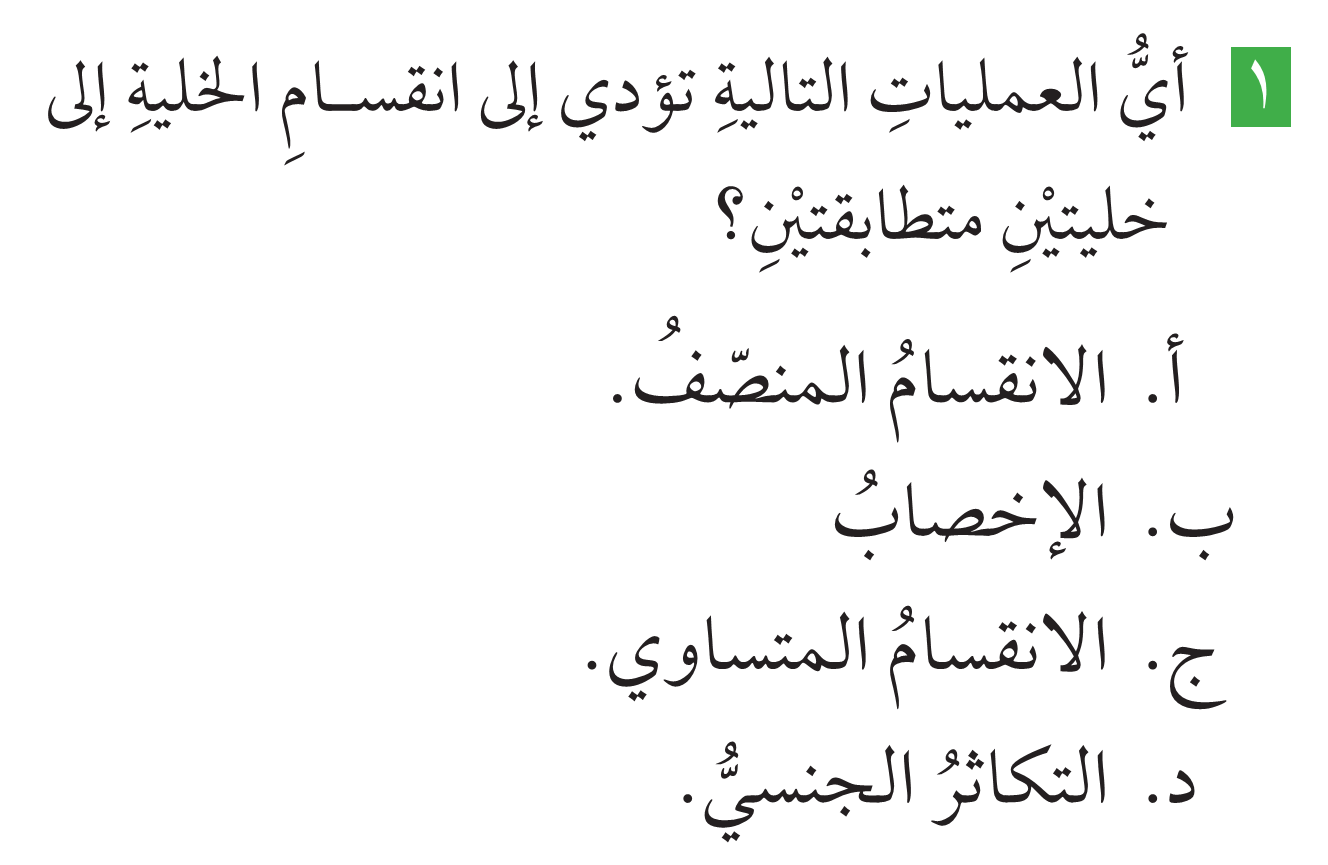 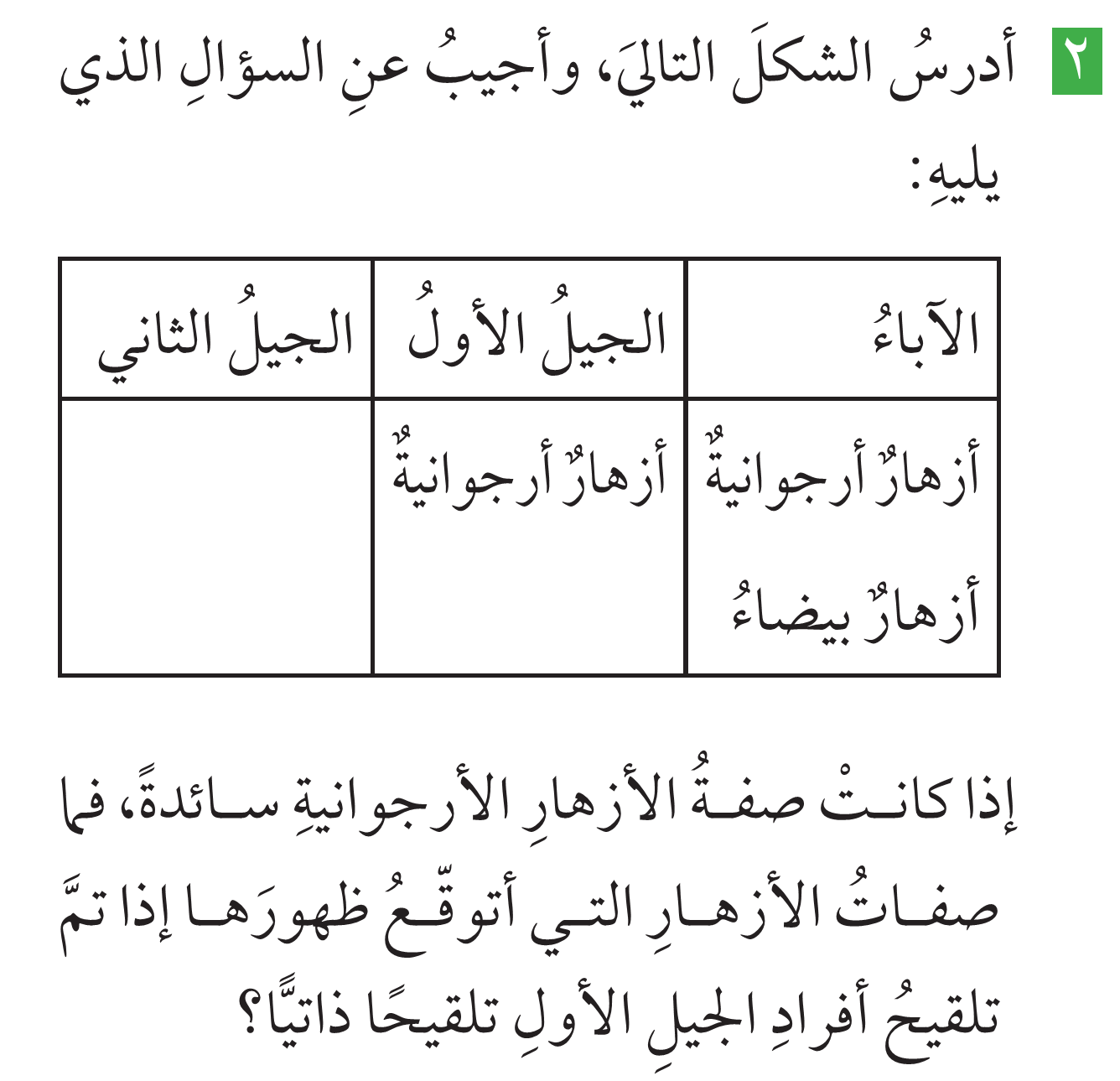 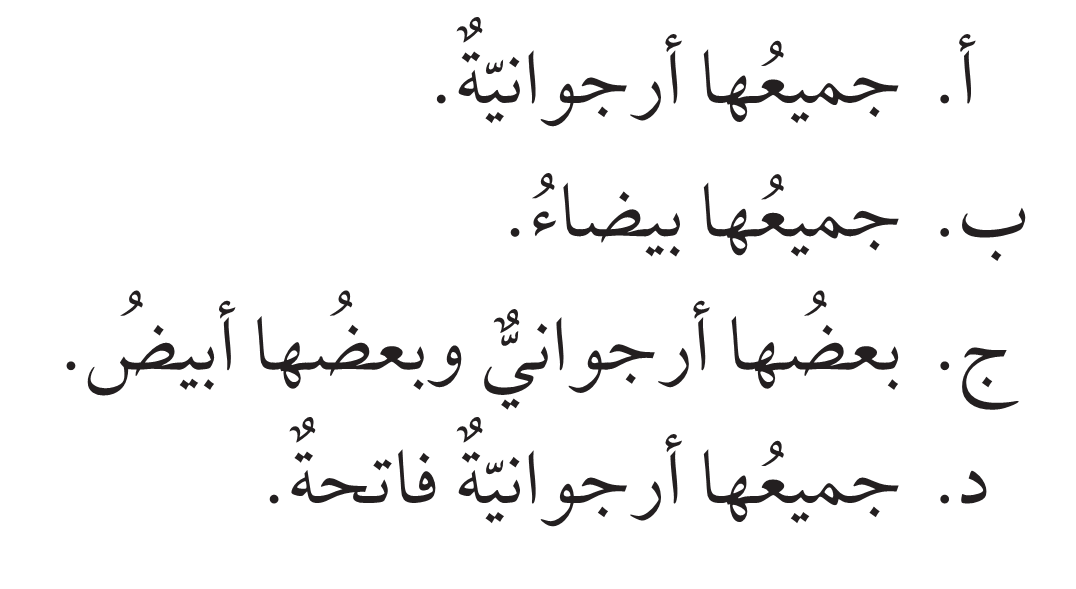 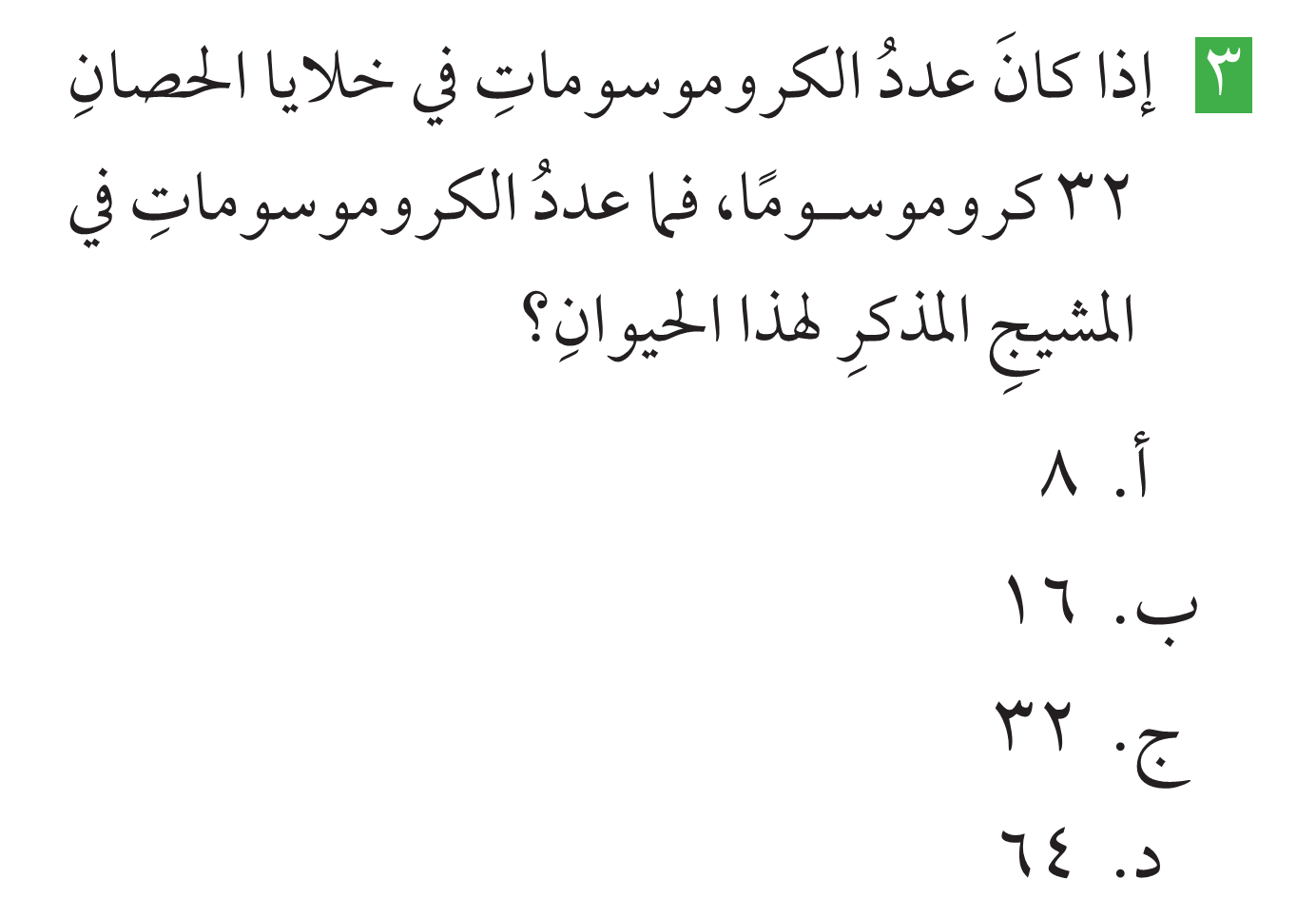 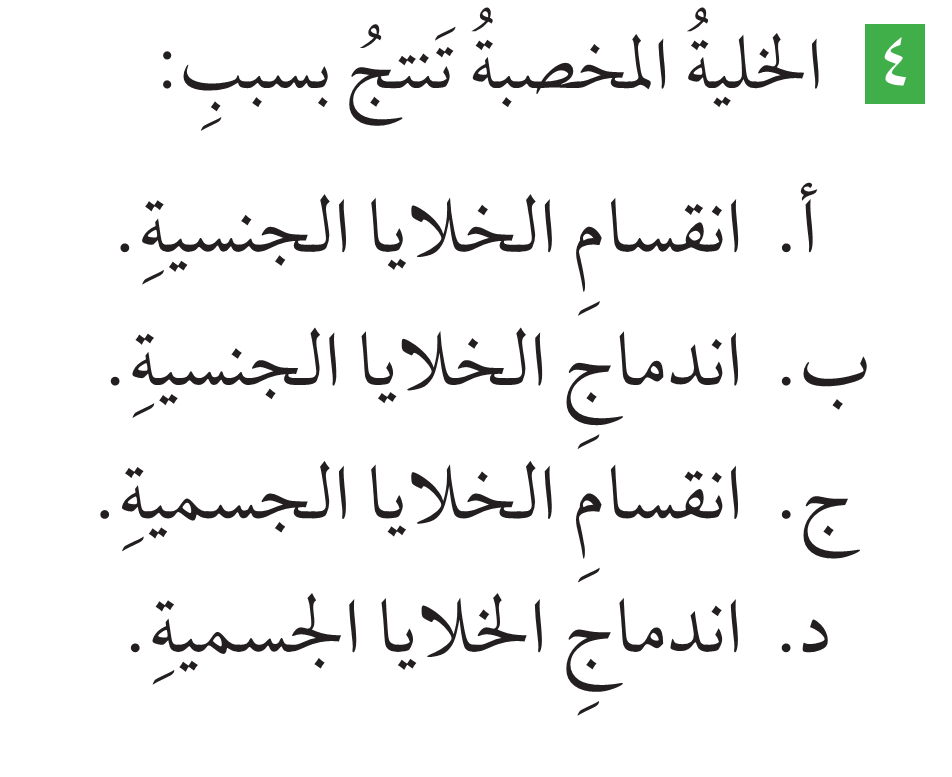 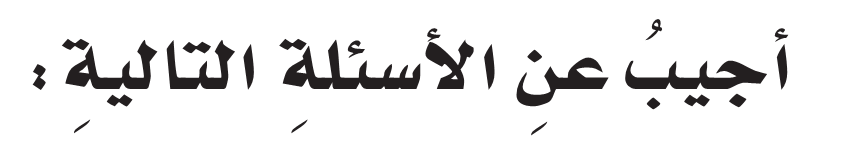 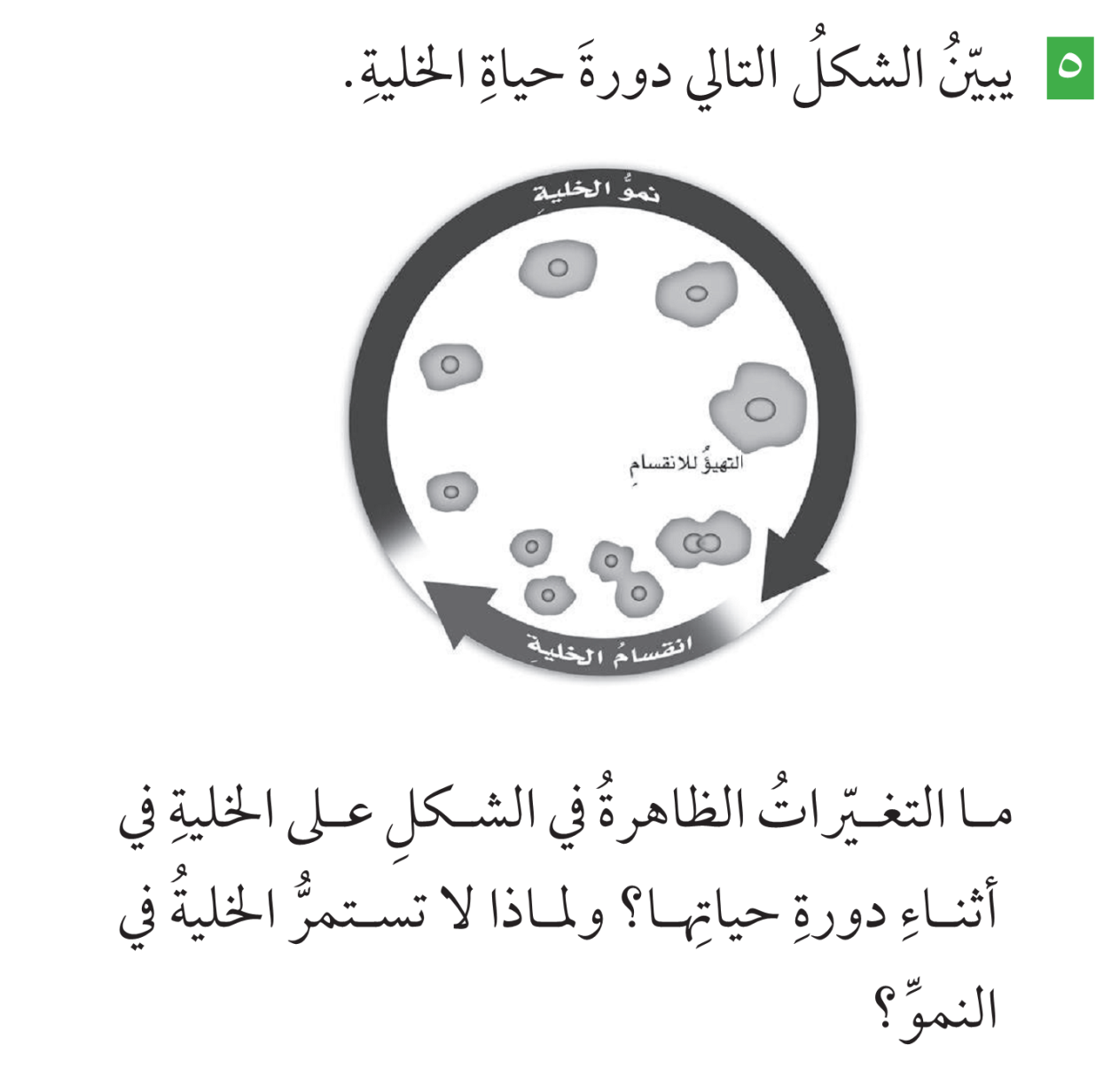 يوضح الشكل نمو الخلية و من ثم انقسامها لإنتاج خلايا جديدة.
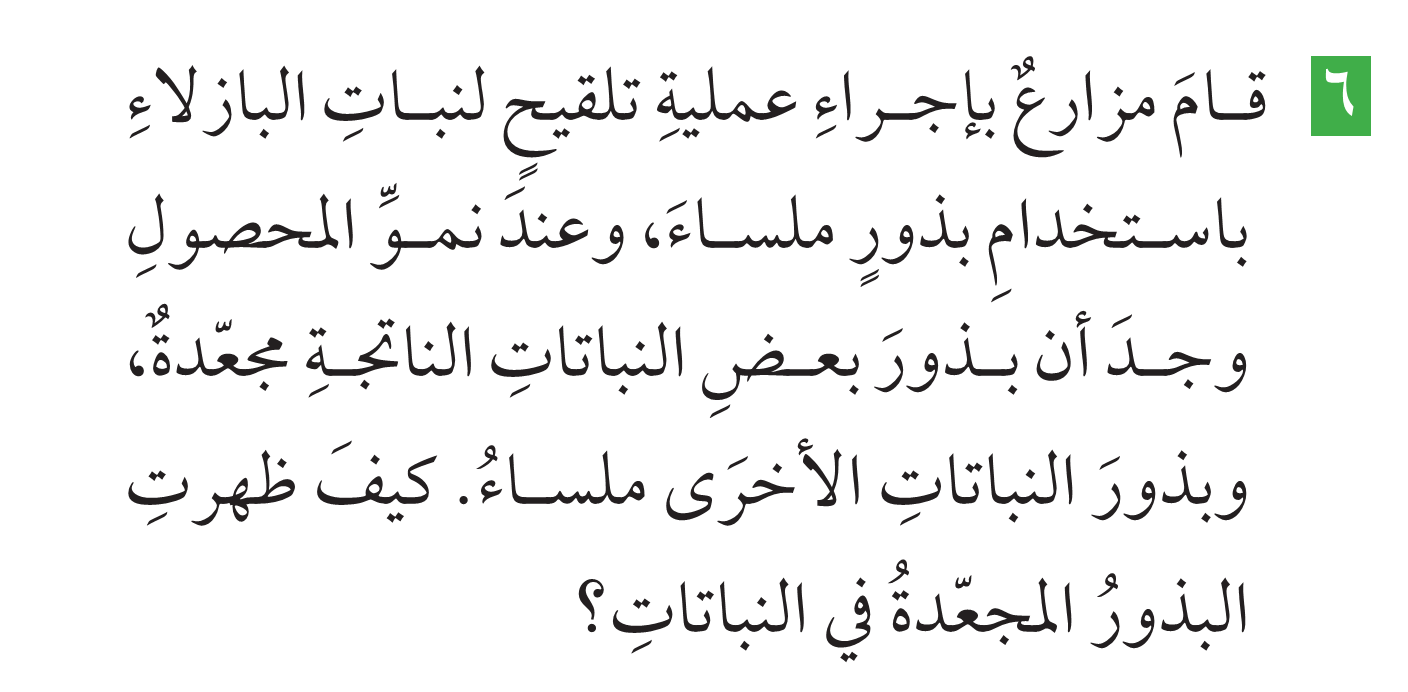 هذه البذور الملساء كانت هجين أي تحمل جين الصفة السائدة و جين الصفة المتنحية معًا  و عند حدوث عملية التلقيح التقت الجينات الصفة المتنحية ( البذور المجعدة ) فظهرت في الجيل التالي .
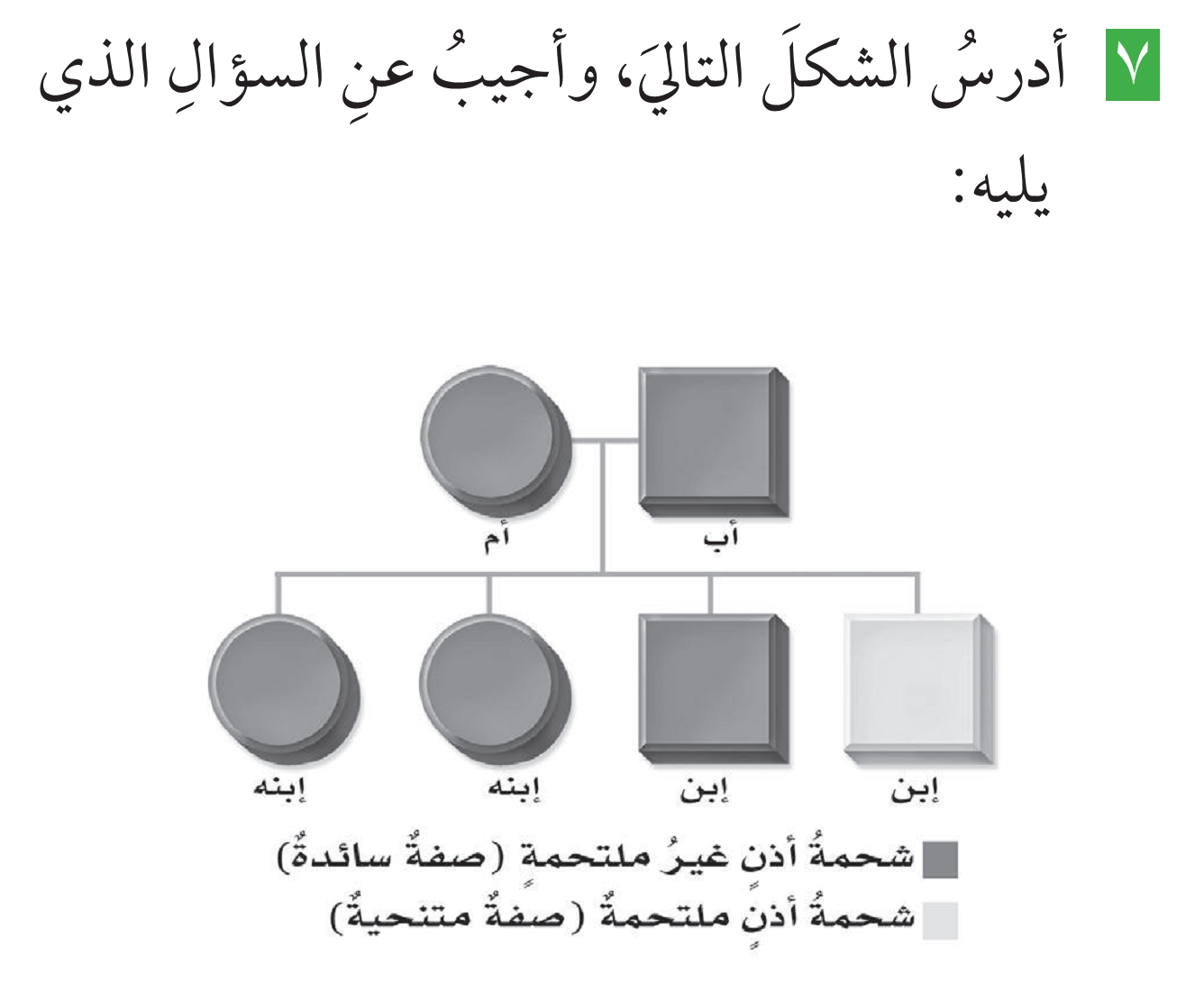 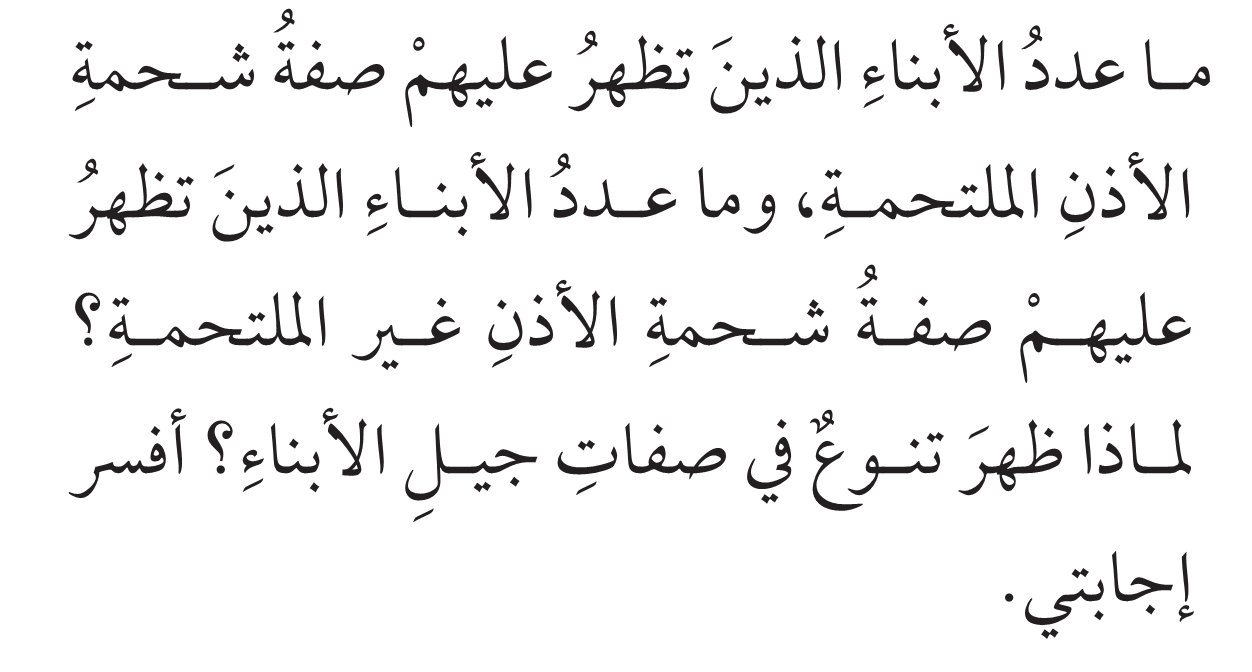 عدد الأبناء الذين تظهر عليهم صفة شحمة  الأذن الملتحمة = 1 
عدد الأبناء الذين تظهر عليهم صفة شحمة الإذن غير الملتحمة = 3